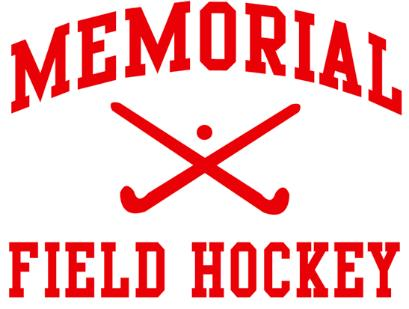 Come Join Our Team
All Level Athletes Welcome

9th-12th Grade Girls planning to attend or currently attending Memorial High School
2020
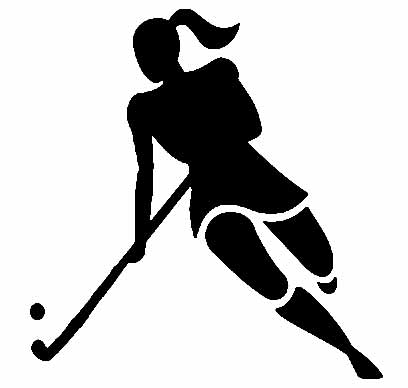 Memorial Field Hockey

Memorial Field Hockey is a Memorial High School Club Sport.  Memorial Field Hockey is not a UIL sport and does not fall under the athletic department.  During the fall season we play other Houston teams.

We are offering a free clinic on August 3rd - 7th  from 9:00am-11:00am. This is offered for all prospective and past team members. It gives new players and past team members the chance to meet the new Coach, Fernanda and brush up on your Field Hockey skills. For those players that are planning on playing in the 2020 Season our  mandatory practices  are starting August 10th-14th  from 9am-11am. 
Required equipment: Field Hockey Stick, shin guards and mouth guard. 

Field Location:  1620 Pech Road, Houston, TX 77055

Note: During the summer  Texas Pride Field Hockey offers clinics and introductions to Field Hockey.  This is a great opportunity for girls new to field hockey, to get exposure to the game. (https://txpridefh.com/index.html).

 
For more information: Memorial Field Hockey website: 
https://mhs.springbranchisd.com/athletics/field-hockey
Kim Overall koverall@att.net, 713-703-6373
Dayna Beardsley Daynatb@gmail.com  281-536-8698